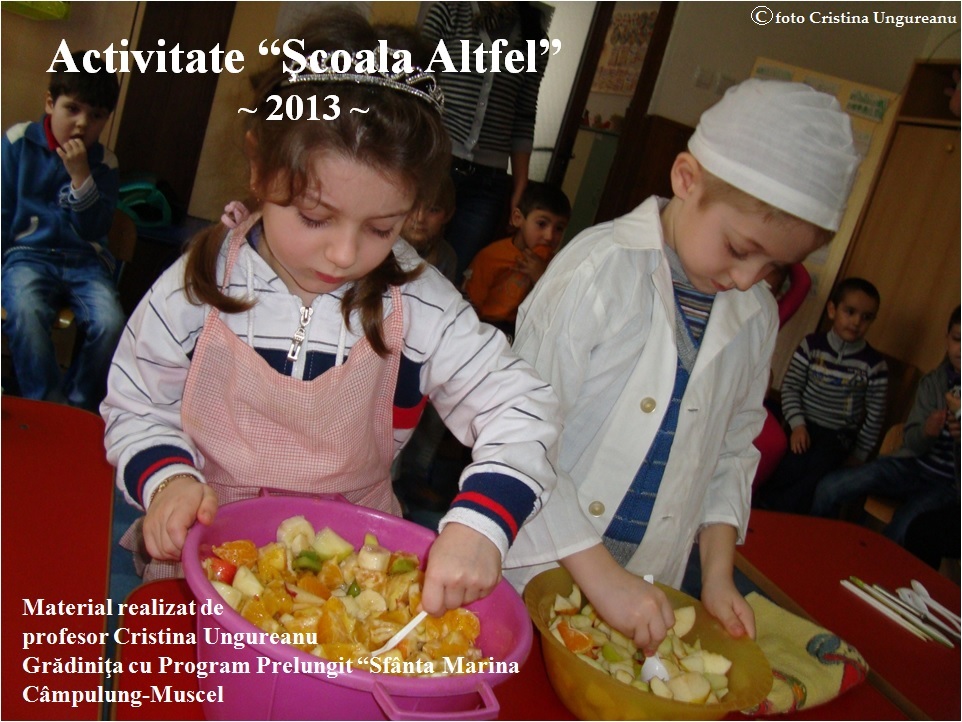 Material realizat de 
profesor Cristina Ungureanu
Grădiniţa cu Program Prelungit “Sfânta Marina 
Câmpulung-Muscel
”SPĂLĂM LEGUMELE PENTRU SALATĂ” –  GRUPA MICĂ
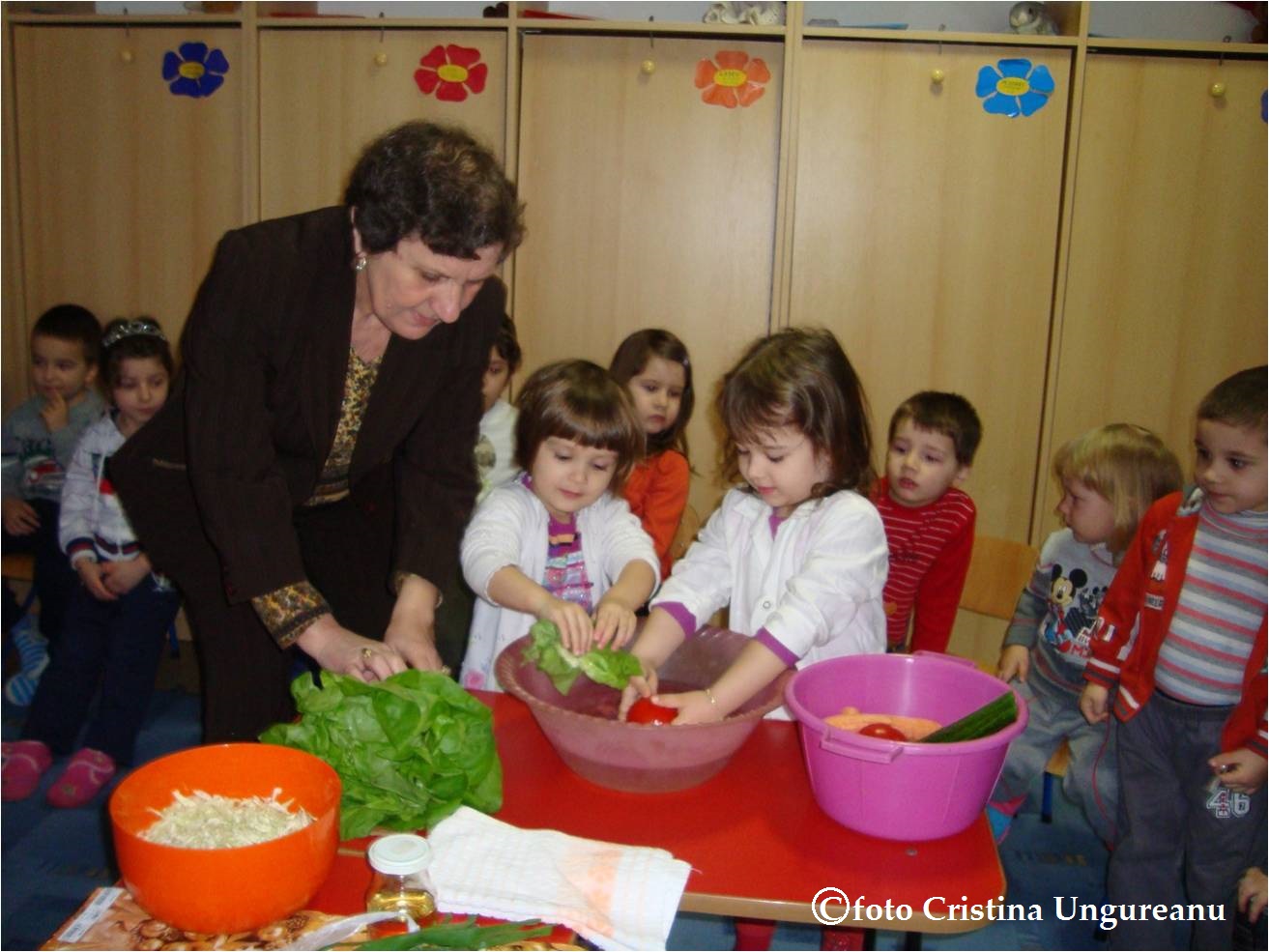 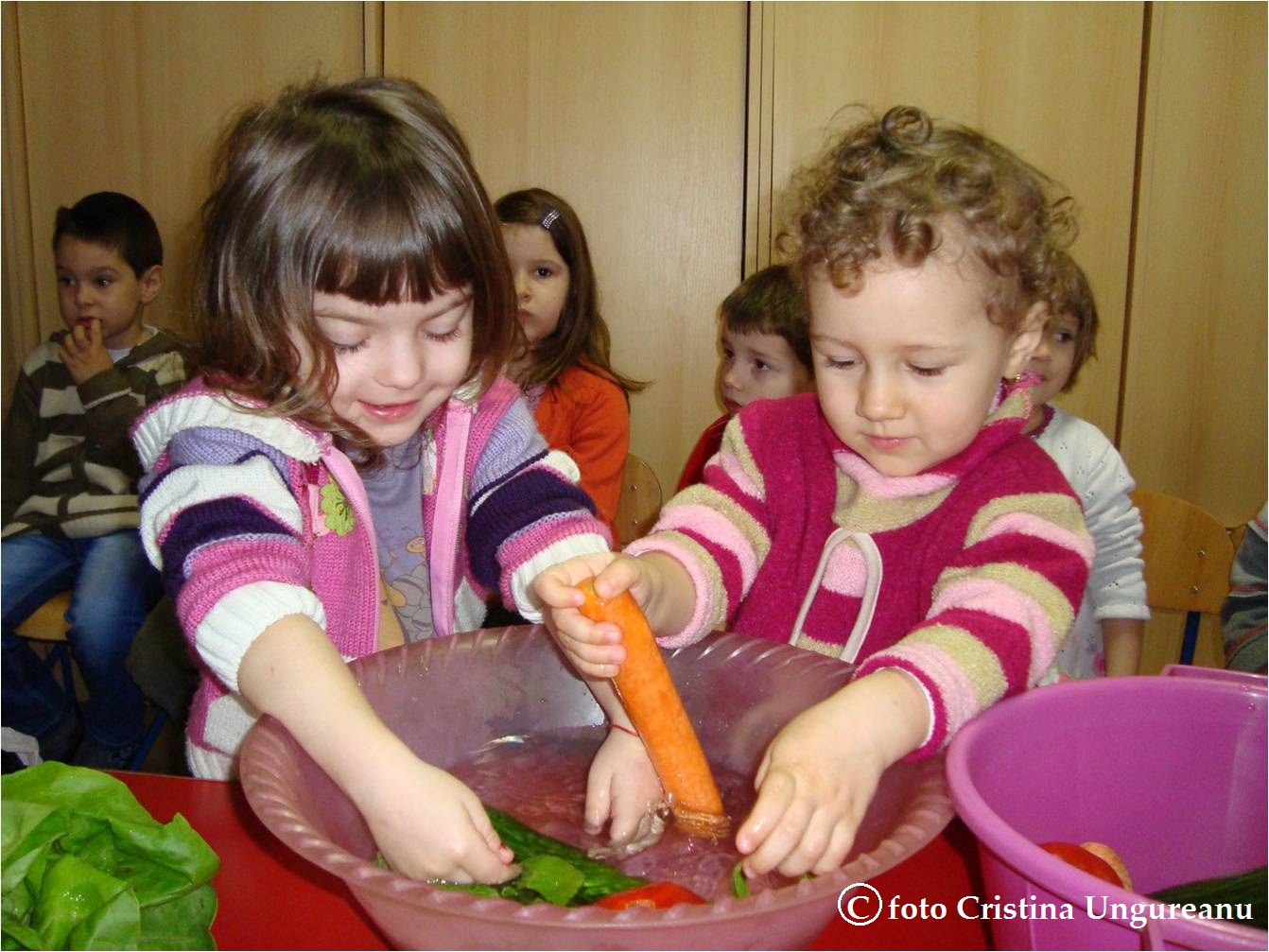 ”SALATA DE LEGUME ESTE GATA!” – GRUPA MICĂ
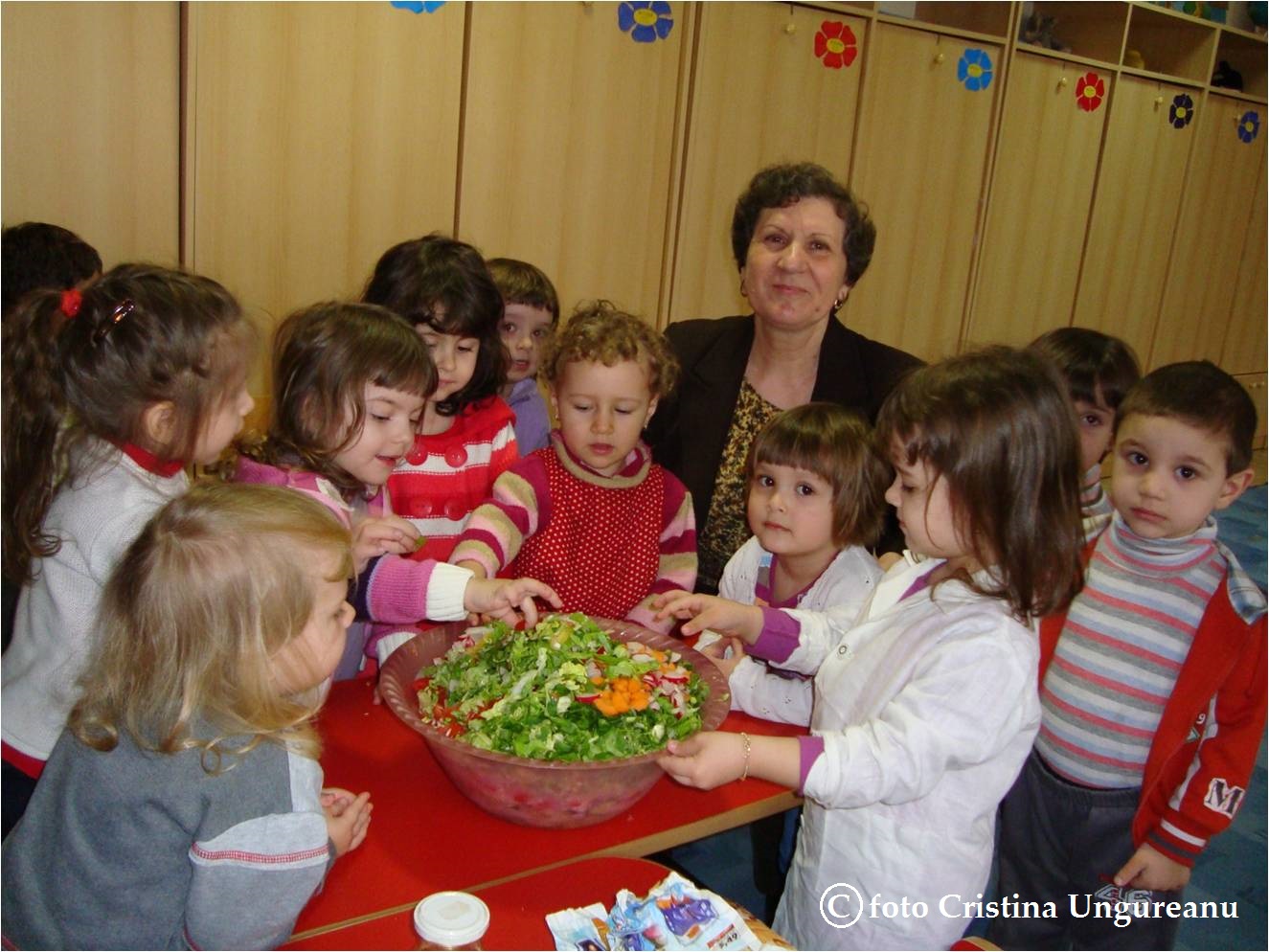 ”PARE A FI FOARTE GUSTOASĂ!” – GRUPA MICĂ
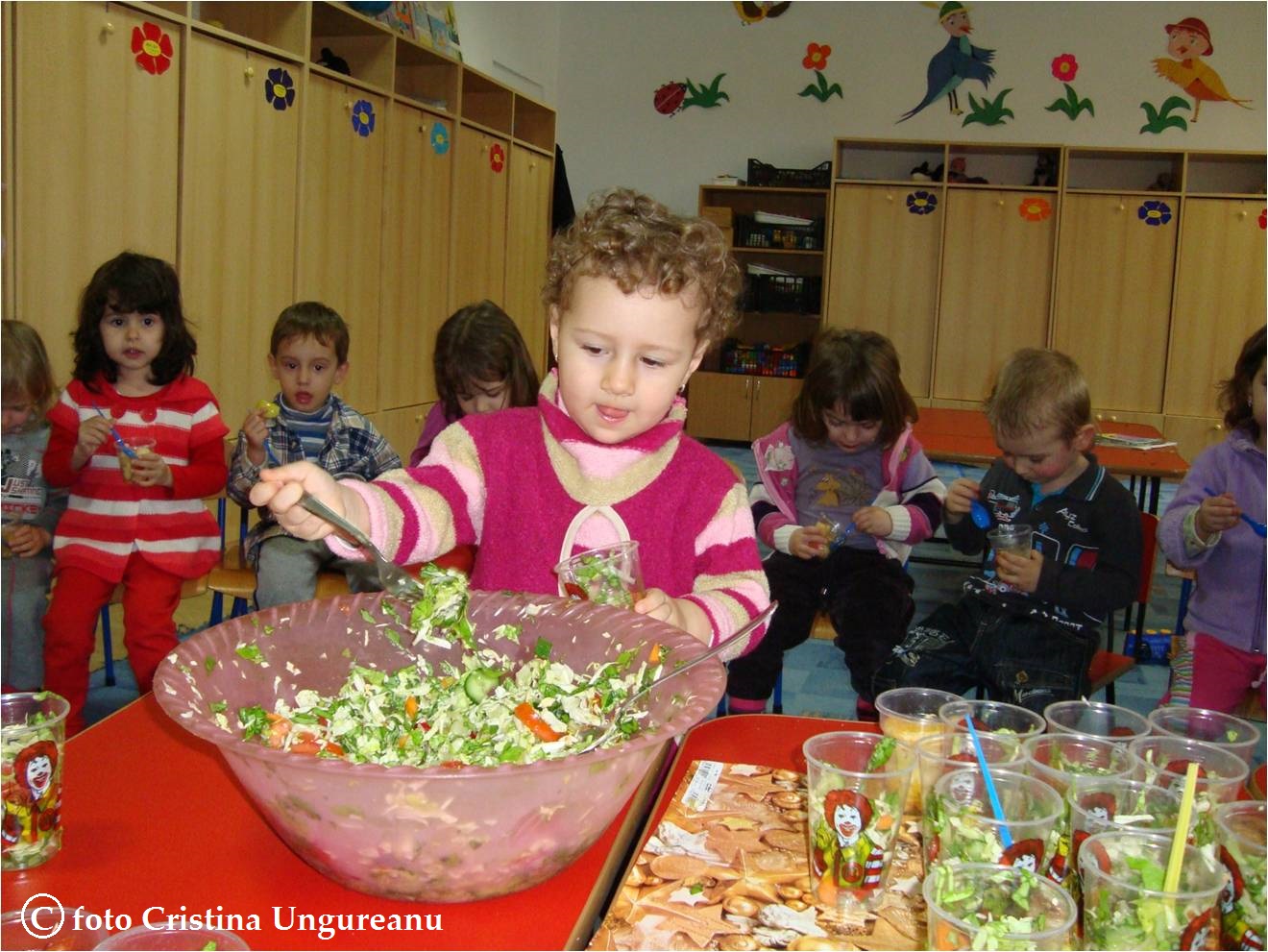 ”GUSTĂM DIN SALATA DE LEGUME PREGĂTITĂ DE CEI MICI” – GRUPA MARE
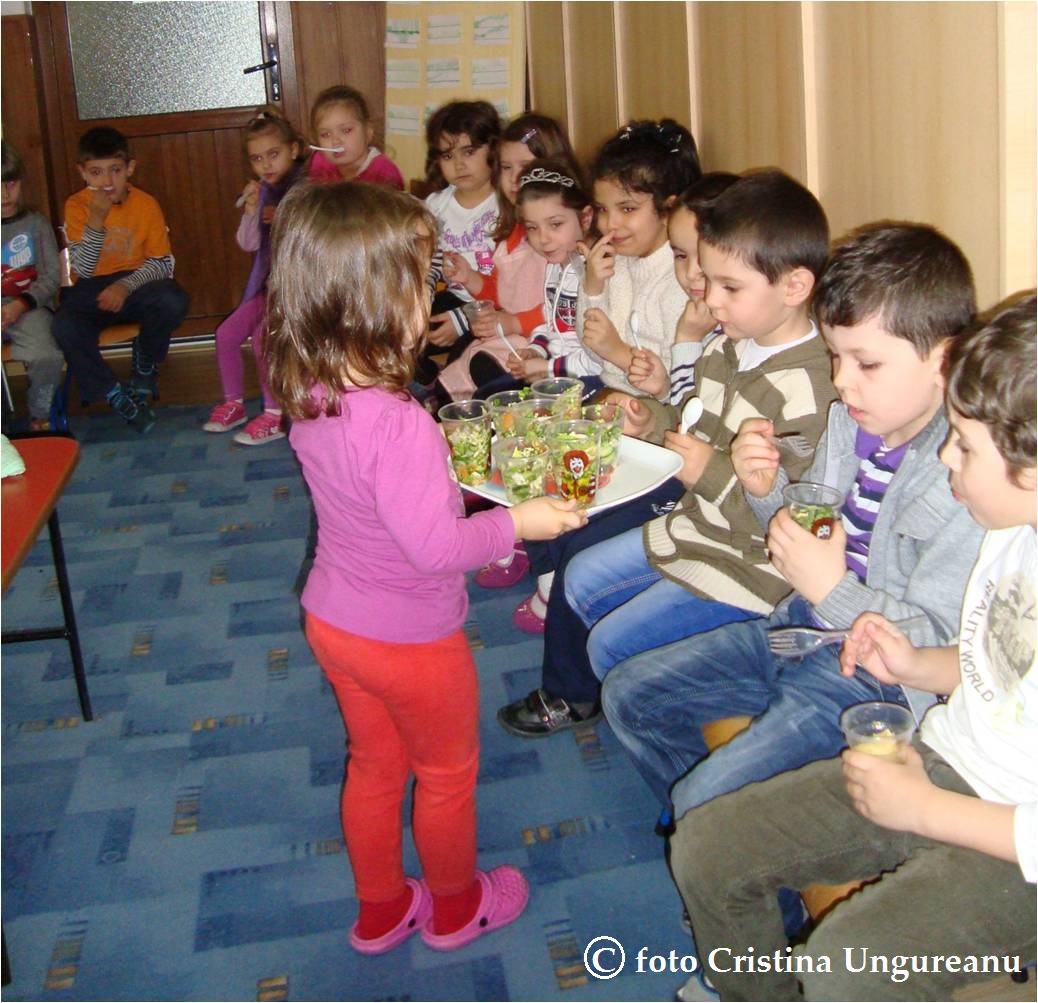 ”SALATA ESTE BUNĂ, NOI MAI DORIM O PORȚIE!” – GRUPA MARE
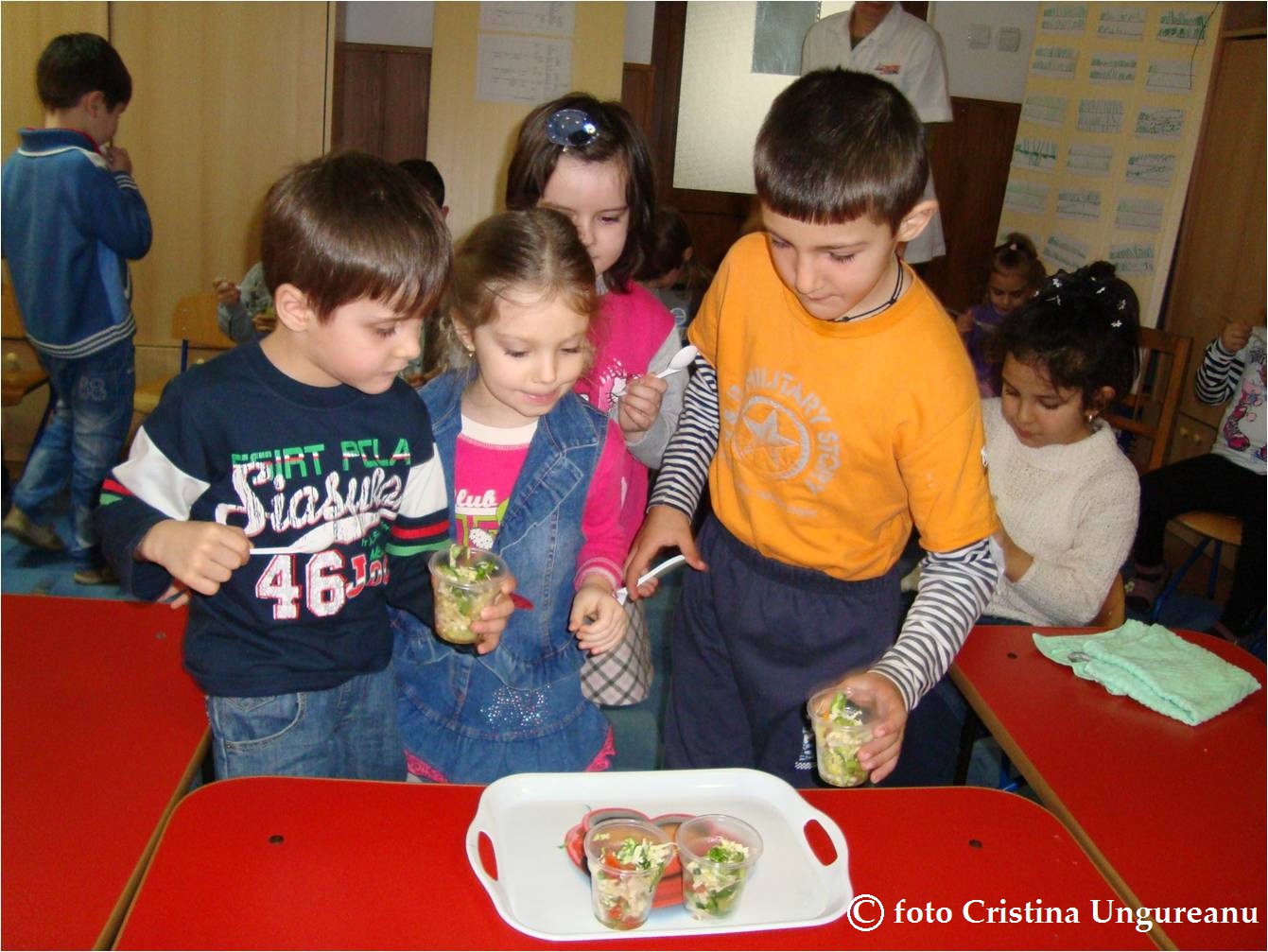 ”PREGĂTIM SALATA DE FRUCTE” – GRUPA MARE
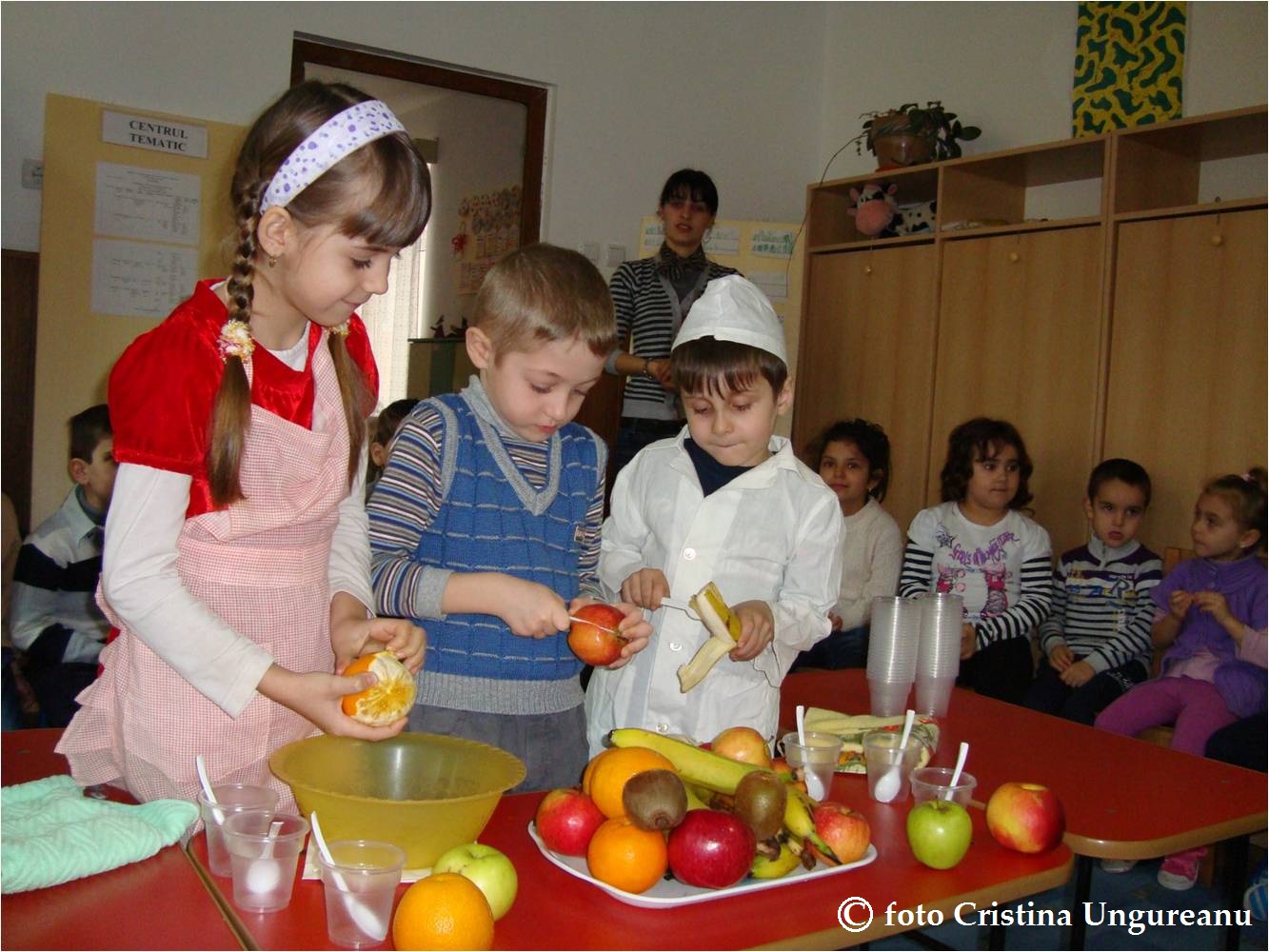 “ DECOJIM FRUCTELE” – GRUPA MARE
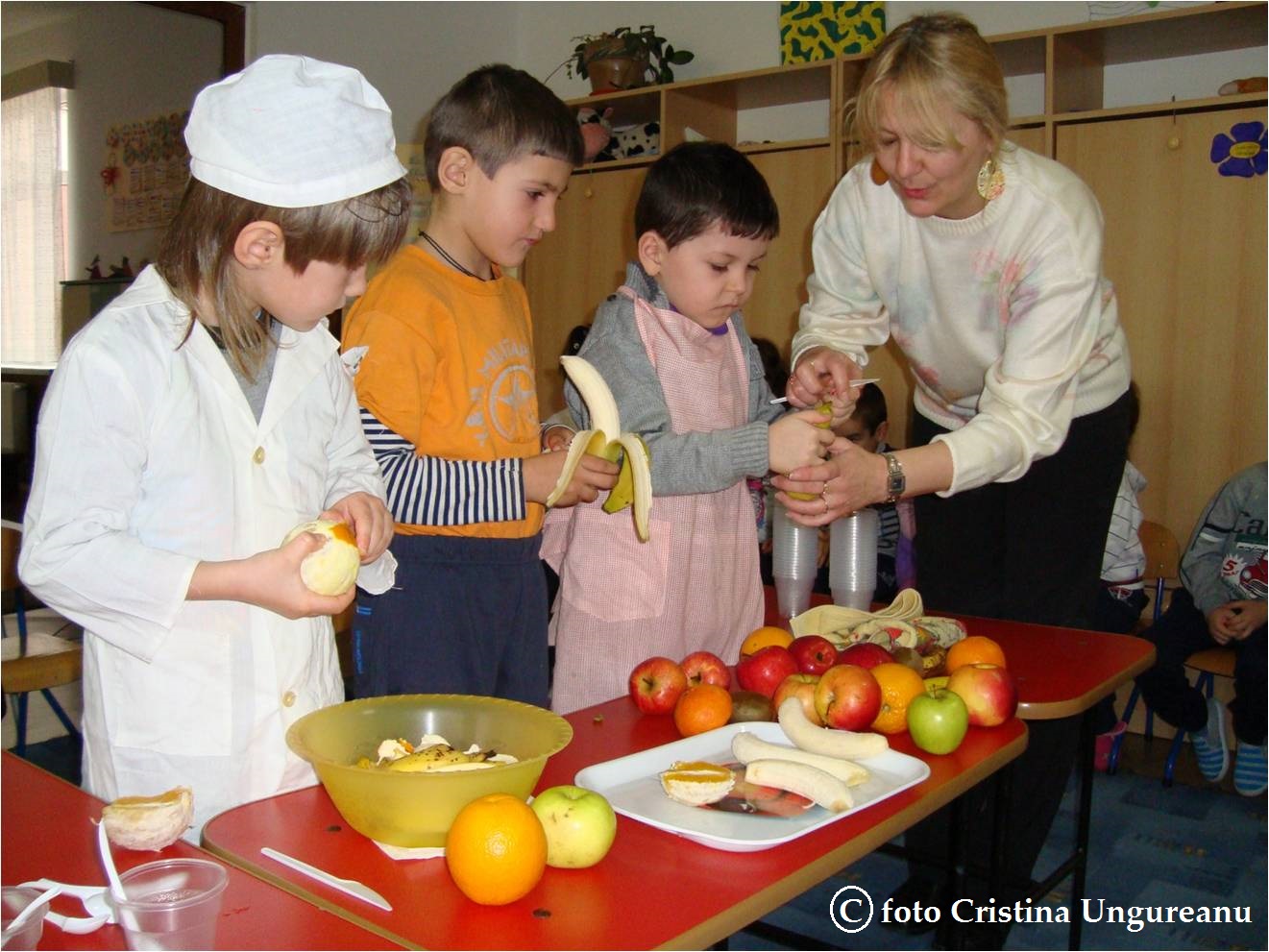 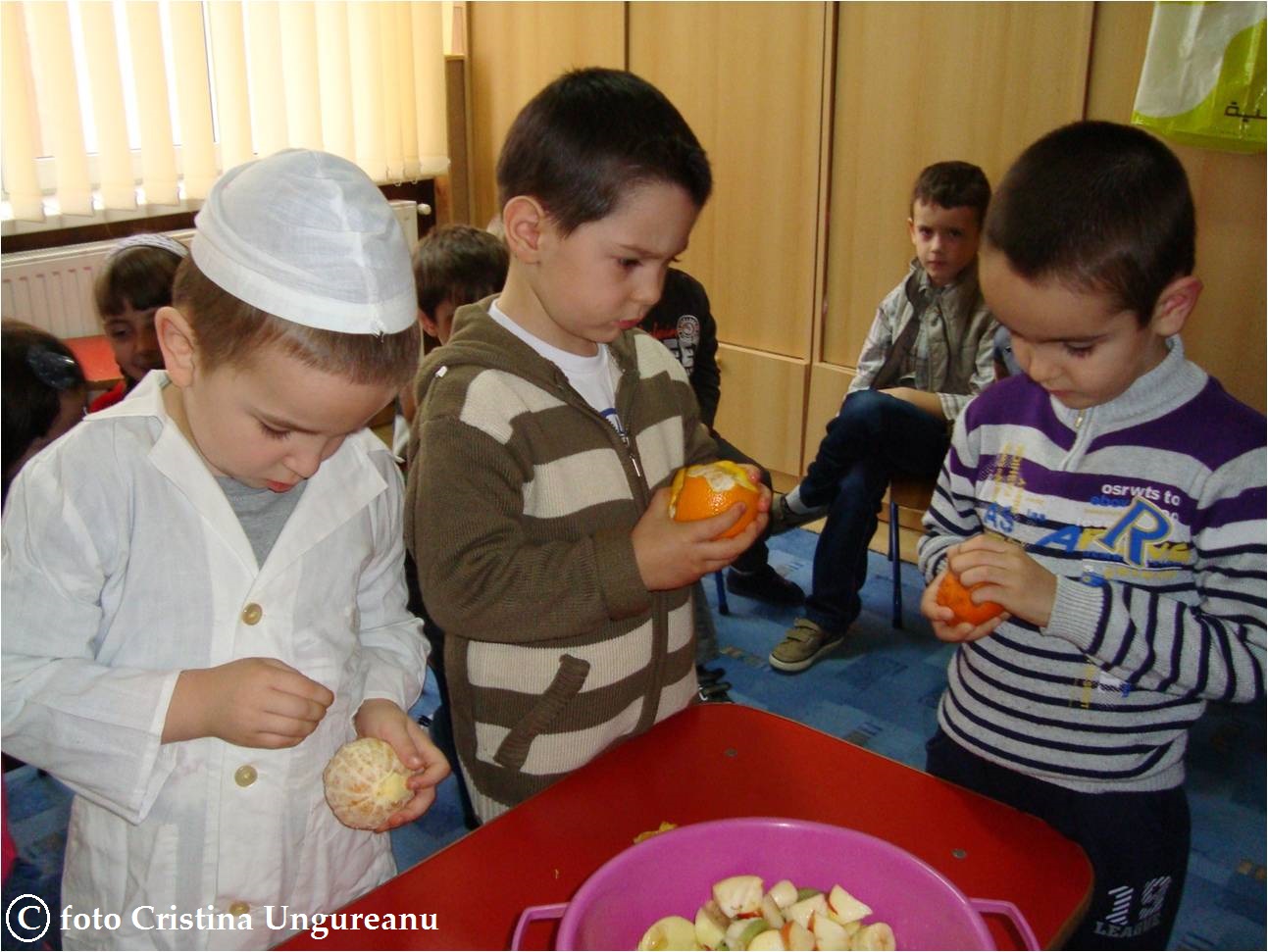 “AMESTECĂM FRUCTELE” – GRUPA MARE
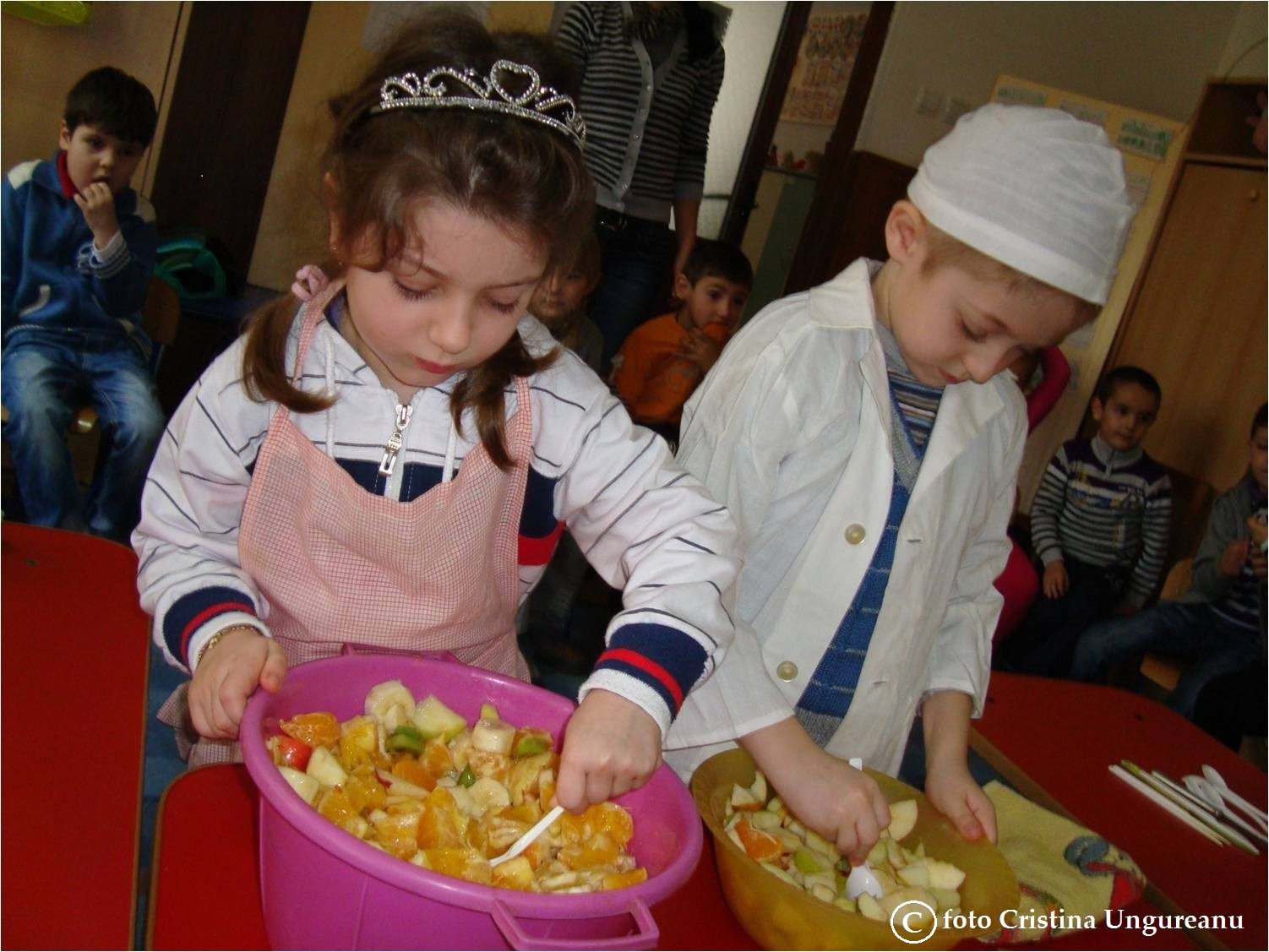 “SALATA  NOASTRĂ ESTE GATA!” – GRUPA MARE
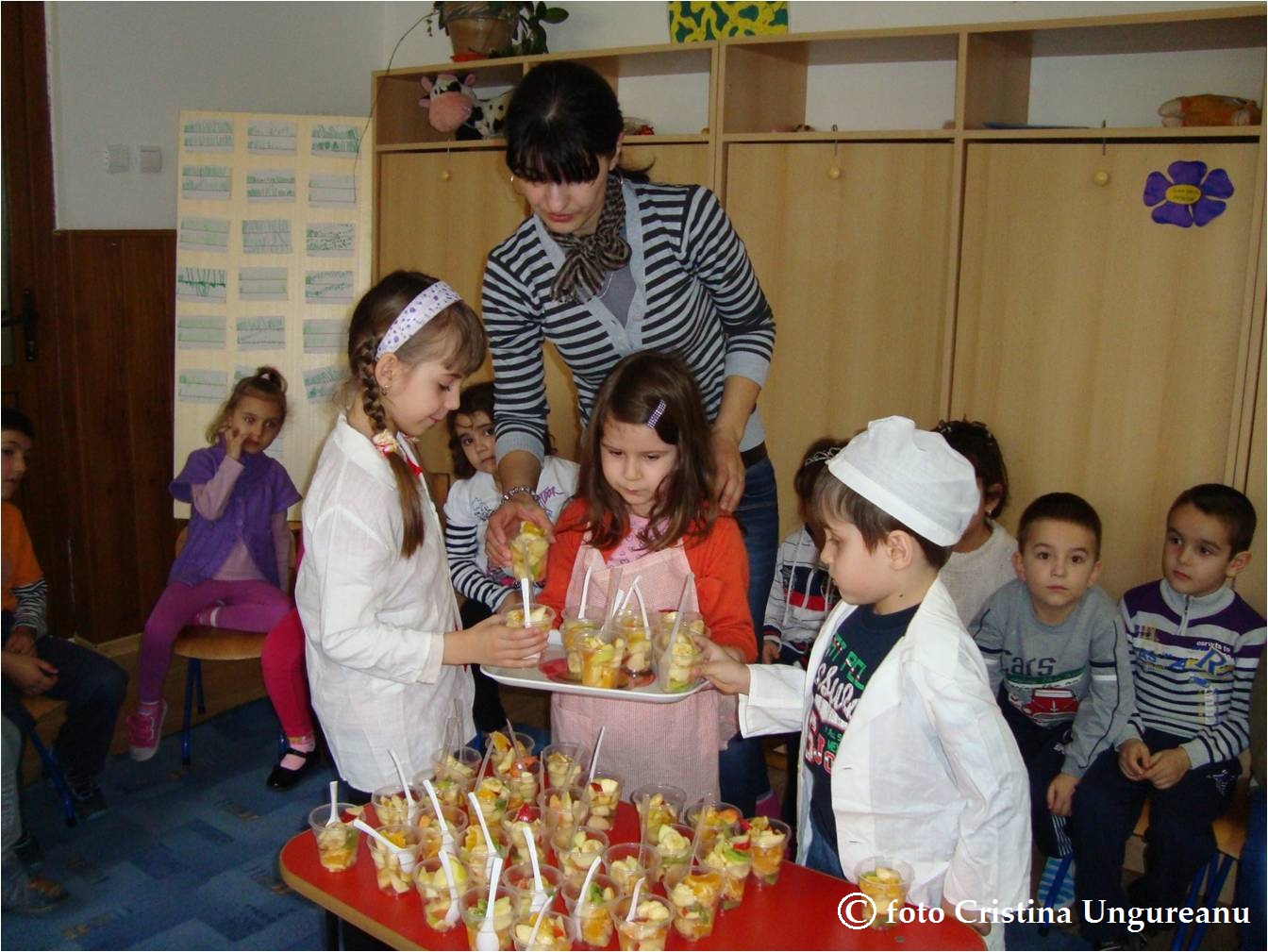 “CEI MICI SAVUREAZĂ SALATA PREPARATĂ DE NOI” – GRUPA MICĂ
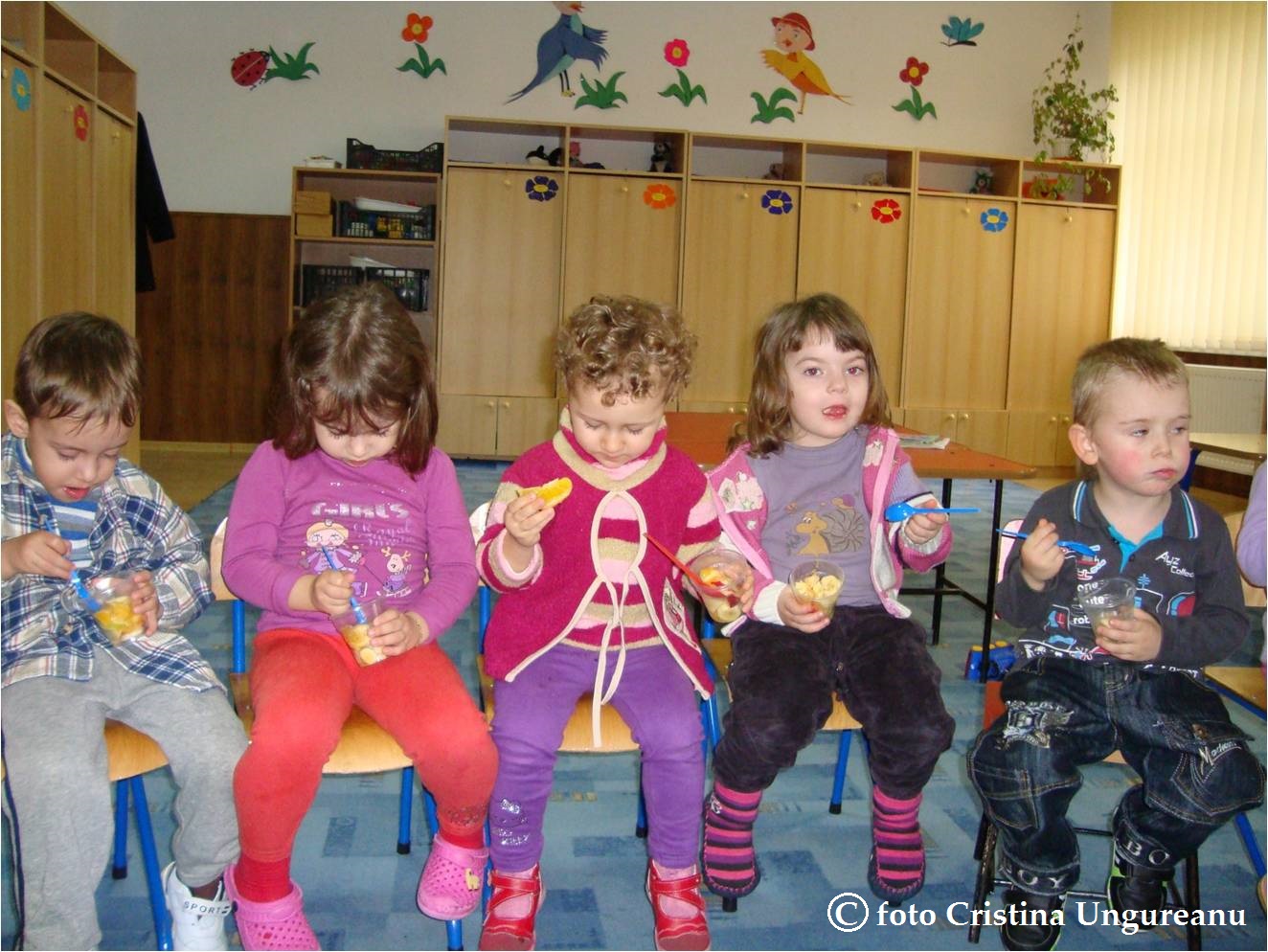 “DAR ȘI NOUĂ NE PLACE” - GRUPA MARE
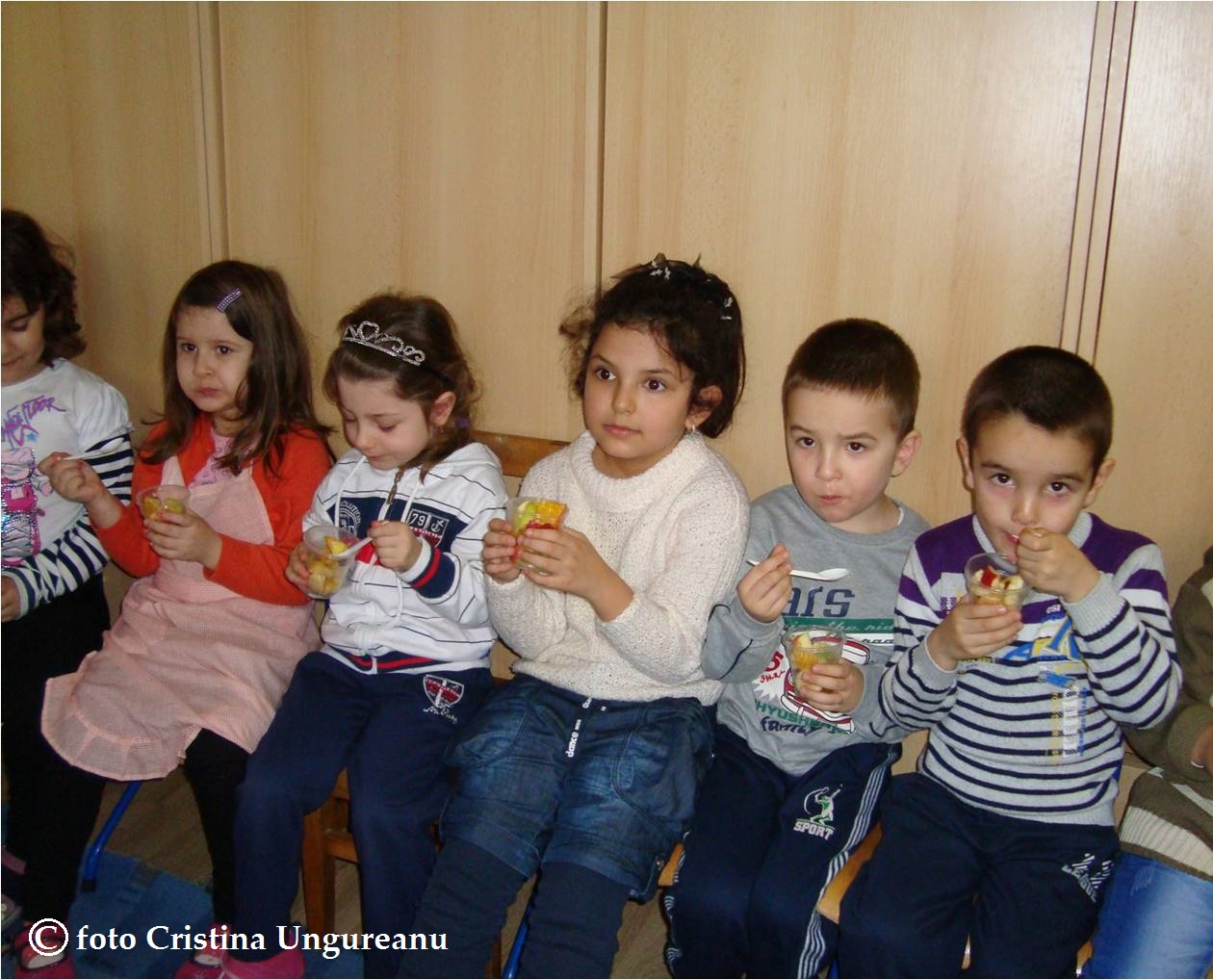 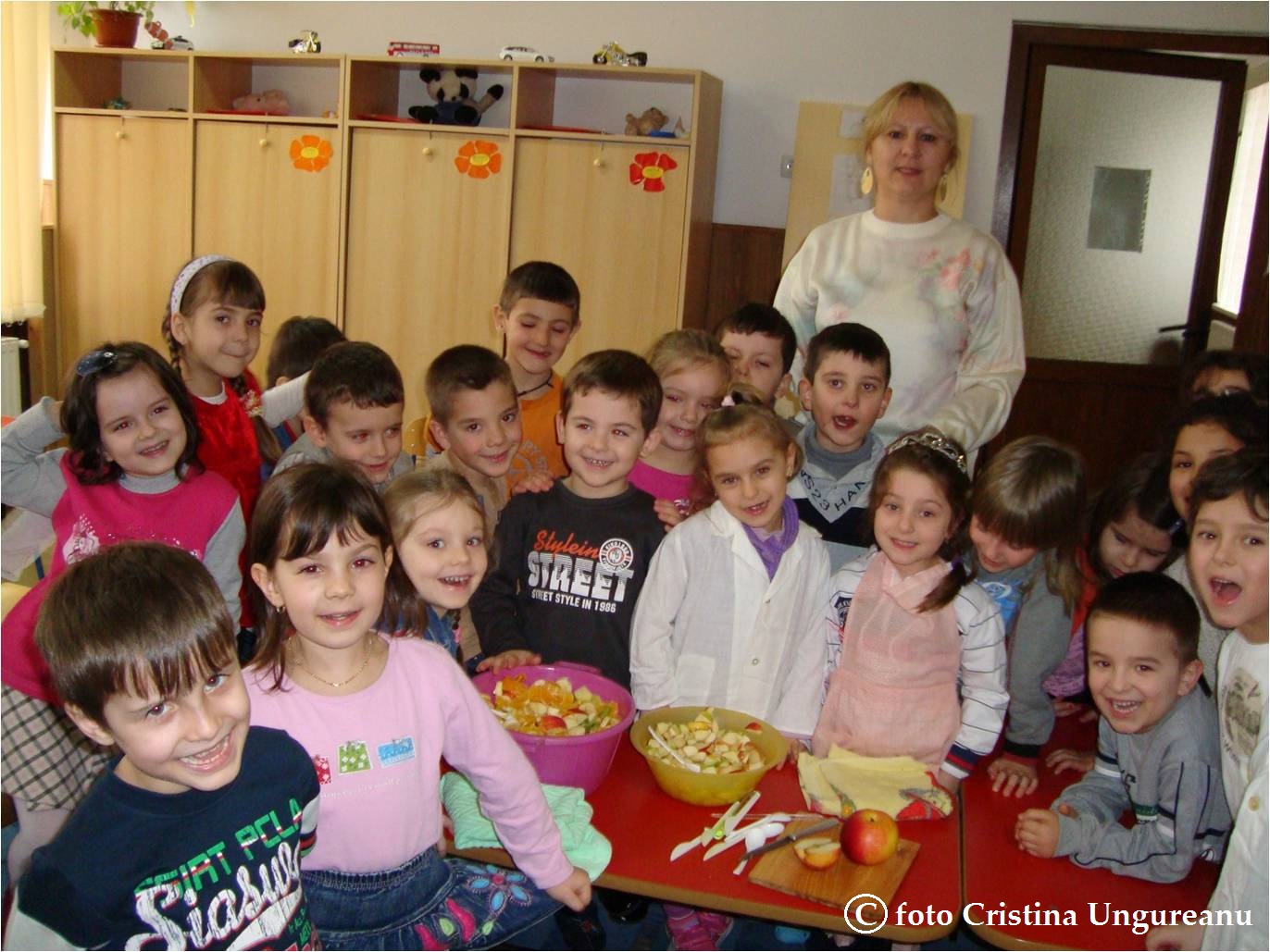